Услуга ЕСИА в сельской местности
1
Подтверждение личности это полный доступ ко всем услугам портала ГосуслугПодтверждать личность на портале Госуслуг можно самостоятельно с 14 лет
Онлайн-поступление в ВУЗы
Пушкинская карта
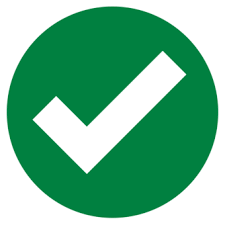 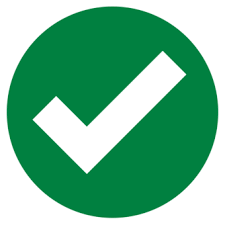 Для сельского школьника номинал Пушкинской карты в 5000 рублей- это уникальная возможность бесплатно посещать театры, кинотеатры, музеи, выставки, филармонии и другие учреждения культуры как своего района, так и по всей стране
Для сельского выпускника подать онлайн заявление на портале Госуслуг для поступления в пять ВУЗов страны- это возможность без дополнительных расходов на дорогу и проживание поступить в ведущие ВУЗы страны, а также использовать при поступлении баллы за ГТО и баллы за часы волонтера.
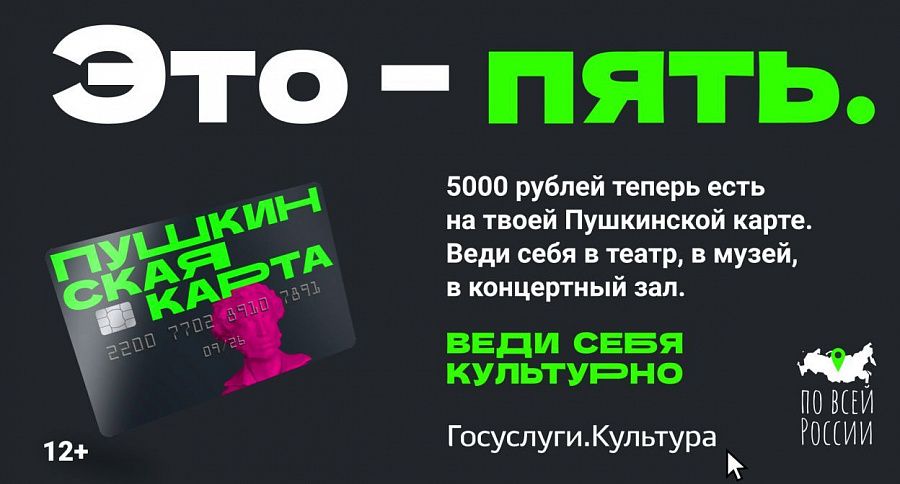 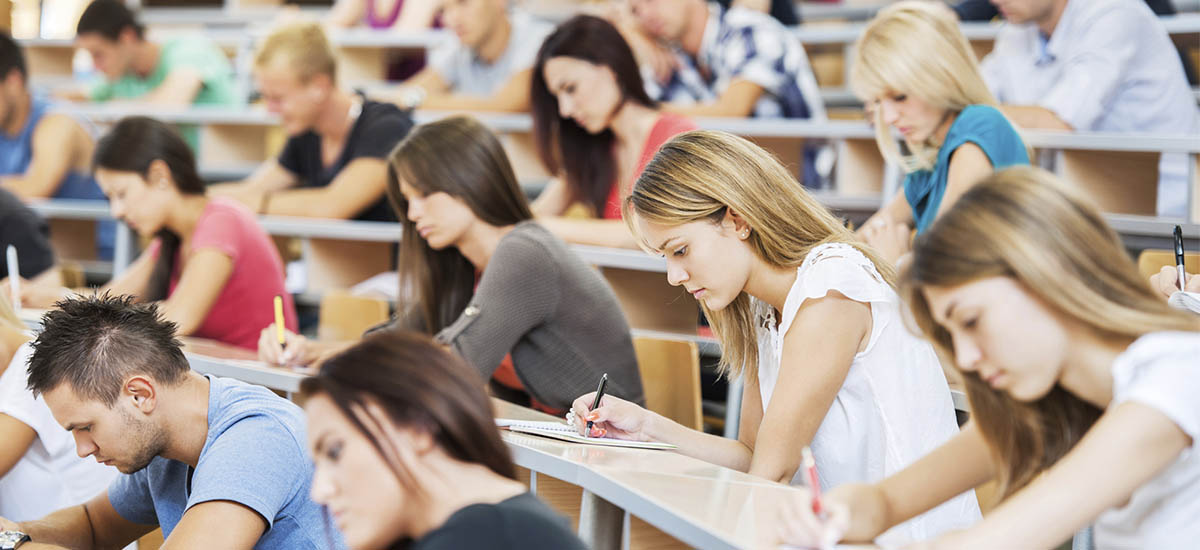 Подтвердить личность на портале Госуслуг можно в СОПС Тропарёво по адресу 
 143232, Можайский г.о., п. Тропарёво, ул. Советская д.10
Часы работы: Вторник-Пятница с 09:00до 17:00, Суббота –с 09:00до 16:00
Как оформить Пушкинскую карту
2
1. Зарегистрируйтесь на Госуслугах и подтвердите учётную запись.
 Это можно сделать с 14 лет (после получения паспорта РФ)

2. Установите мобильное приложение «Госуслуги Культура». 
Оно доступно в AppStore, Google Play и AppGallery. QR-код для скачивания приложения размещён на Госуслугах (www.gosuslugi.ru)

3. Подтвердите выпуск Пушкинской карты. Вы можете оформить виртуальную карту «Мир» прямо в приложении или получить пластиковую карту в отделении Почта Банка, предъявив паспорт и СНИЛС

4. Выберите мероприятие из афиши в приложении или на сайте  «Культура.РФ» и оплатите билет картой. При покупке билетов на сайте самой культурной организации или через кассу убедитесь, что организация участвует в программе. При покупке на сайте ищите кнопку «Оплатить Пушкинской картой»







«Пушкинская карта» – это проект для молодежи от 14 до 22 лет. Лимит в 5 000 рублей можно использовать, чтобы купить билеты в музеи, театры, на выставки, экскурсии, мастер-классы и даже в кино. Воспользоваться можно по всей России.
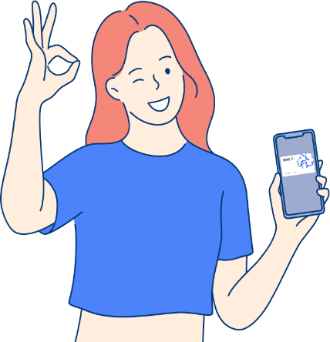